1
CS/ENGRD 2110Spring 2016
Lecture 4: The class hierarchy; static components
http://courses.cs.cornell.edu/cs2110
Announcements
2
We're pleased with how many people are already working on A1, as evidenced by Piazza activity
Please be sure to look at Piazza note @44 every day for frequently asked questions and answers
Groups: Forming a group of two? Do it well before you submit – at least one day before. Both members must act: one invites, the other accepts. Thereafter, only one member has to submit the files.
A2: Practice with strings
We will give you our test cases soon!
That pesky -ea flag!
References to text and JavaSummary.pptx
3
A bit about testing and test cases
Class Object, superest class of them all.            Text: C.23  slide 30
Function toString() C.24   slide 31-33
Overriding a method C15–C16   slide 31-32
Static components (methods and fields) B.27  slide 21, 45
Java application: a program with a class that declares a method with this signature:
         public static void main(String[])
Homework
4
Read the text, about applications: Appendix A.1–A.3
Read the text, about the if-statement: A.38–A.40
Visit course website, click on Resources and then on Code Style Guidelines. Study 
	2. Format Conventions
	4.5 About then-part and else-part of if-statement
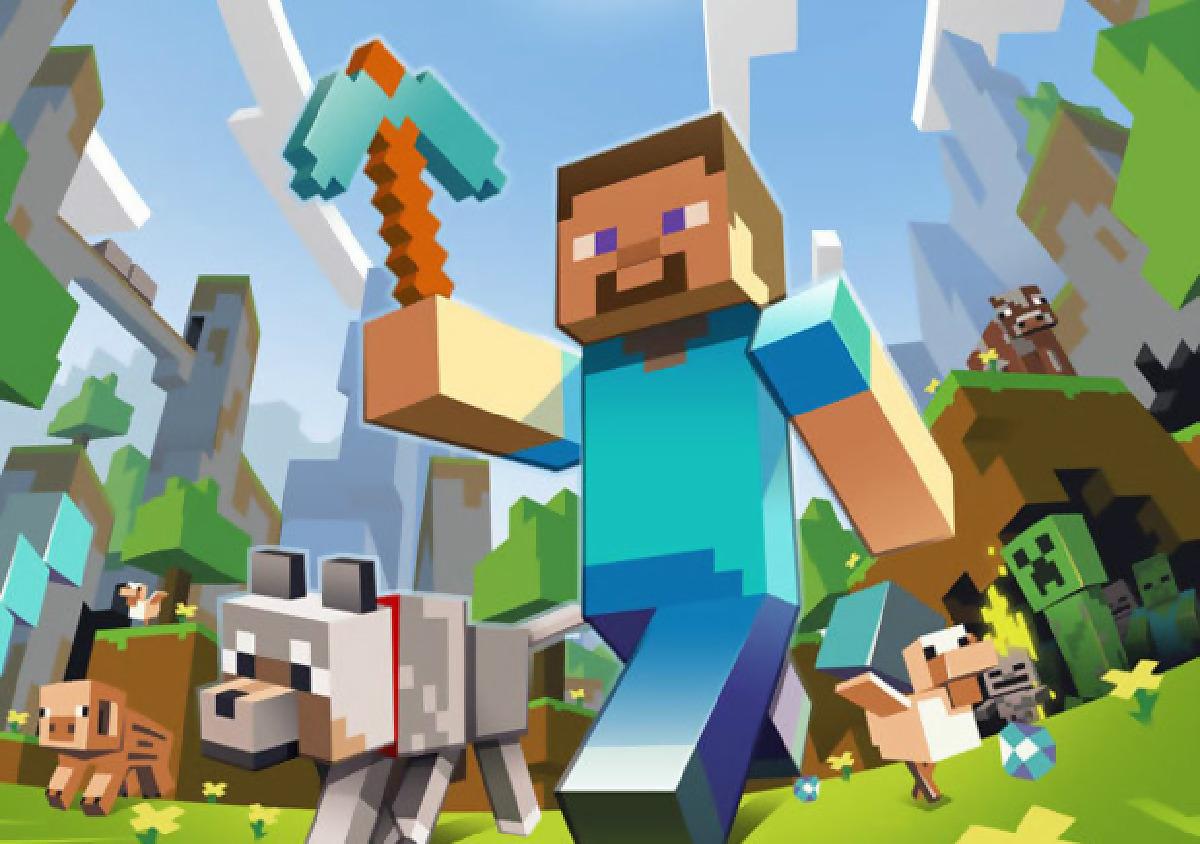 [Speaker Notes: Show that people can google for Java’s tutorials on ifs]
A bit about testing
5
Test case: Set of input values, together with the expected output.
Develop test cases for a method from its specification --- even before you write the method’s body.
/** returns the number of vowels in word w.
Precondition: w contains at least one letter and nothing but letters */
public int numberOfVowels(String w) {
     …
}
Developing test cases first, in “critique” mode, can prevent wasted work and errors
How many vowels in each of these words?
      creek
      syzygy
      yellow
[Speaker Notes: Ask them how many vowels are in “creek”, If they say 1, you say 2 (there are two e’s). If they say 2, you say there is only 1 –the vowel 2. Ambiguity of meaning.]
W@af
W
lname
“Obama”
ssn
123456789
boss
null
Class W (for Worker)
6
/** Constructor: worker with last name n,  SSN s, boss b (null if none).
      Prec:  n not null,  s in 0..999999999 with no leading zeros.*/
public W(String n, int s, W b) 
/** = worker's last name */
public String getLname()
/** = last 4 SSN digits */
public String getSsn()
/** = worker's boss (null if none) */
public W getBoss()
/** Set boss to b */
public void setBoss(W b)
W(…)    getLname()
getSsn()  getBoss()  setBoss(W)
toString()     
equals(Object)   hashCode()
Contains other methods!
[Speaker Notes: Before this, demo Object using Meta and Empty.]
W@af
W
lname
“Obama”
ssn
123456789
boss
null
Class Object: the superest class of them all
7
Java: Every class that does notextend another extends classObject.  That is,
 public class W {…}
is equivalent to
 public class W extends Object {…}
We draw object like this
Object
toString()
equals(Object)   hashCode()
W(…)    getLname()
getSsn(), getBoss() setBoss(W)
We often omit this partition to reduce clutter; we know that it is always there.
A note on design
8
Don’t use extends just to get access to hidden members!
A should extend B if and only if A “is a” B
A PhDTester is not a PhD Student!
An elephant is an animal, so Elephant extends Animal
A car is a vehicle, so Car extends Vehicle
An instance of any class is an object, soAnyClass extends java.lang.Object
The inheritance hierarchy should reflect modeling semantics, not implementational shortcuts
What is “the name of” the object?
9
The name of the object below is
      PhD@aa11bb24
It contains a pointer to the object –i.e. its address in memory, and you can call it a pointer if you wish. But it contains more than that.
Variable e, declared as                            
    PhD e;
contains not the object but the name of the object (or a pointer to the object).
PhD@aa11bb24
PhD
name
“Mumsie”
ad1
null
ad2
null
e
PhD@aa11bb24
PhD
advisees
1
Method toString
10
toString() in Object returns the name of the object:  W@af
Java Convention: Define toString() in any class to return a representation of an object, giving info about the values in its fields.
New definitions of toString() override the definition in Object.toString()
W@af
Object
toString()  …
W
lname
“Obama”
ssn
123456789
In appropriate places, the expression     c    automatically does c.toString()
boss
null
getSsn()  …
toString()  …
c.toString() calls this method
c
W@af
Method toString
11
toString() in Object returns the name of the object:  W@af
public class W {
  …
   /** Return a representation of this object */
   public String toString() {
     return “Worker  ”  + lname
	+ “ has SSN ???-??-” + getSsn()
	+ (boss == null		? “”		: “ and boss ” + boss.lname);
  }
W@af
Object
toString()  …
W
lname
“Obama”
ssn
123456789
boss
null
getSsn()  …
toString()  …
c.toString() calls this method
c
W@af
[Speaker Notes: Discuss access to private field lname.]
Another example of toString()
12
/** An instance represents a point (x, y) in the plane */
public class Point {
	private int x;  // x-coordinate
	private int y;  // y-coordinate
	…
	/** =  repr. of this point in form “(x, y)” */
	public String toString() {
    		return “(”  +  x  +  “, ”  + y  + “)”;
	}
}
Point@fa8
Point
(9, 5)
x
9
y
5
Function toString should give the values in the fields in a format that makes sense for the class.
What about this
13
this keyword:  this evaluates to the name of the object in which it occurs
Makes it possible for an object to access its own name (or pointer)
Example: Referencing a shadowed class field
public class Point {
    public int x = 0;
    public int y = 0;
        
    //constructor
    public Point(int x, int y) {
	 x = x;
	 y = y;
    }
}
public class Point {
    public int x = 0;
    public int y = 0;
        
    //constructor
    public Point(int x, int y) {
	 this.x = x;
	 this.y = y;
    }
}
Inside-out rule shows that field x is inaccessible!
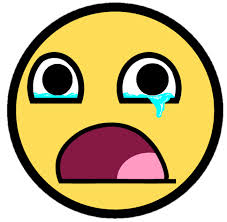 Intro to static components
14
/** = “this object is c’s boss”.
      Pre: c is not null. */
public boolean isBoss(W c) {
      return this == c.boss;
}
x.isBoss(y)  is  false
y.isBoss(x)  is  true
W@b4
W@af
x
y
Spec: return the value of that true-false sentence.
True if this object is c’s boss, false otherwise
W@af
W@b4
W
W
lname
lname
“Om”
“Jo”
W@af
null
boss
boss
isBoss(W c) { return   this == c.boss; }
keyword this evaluates to the name of the object in which it appears
isBoss(W c) {
…}
Intro to static components
15
Body doesn’t refer to any field or method in the object.
Why put method in object?
/** = “b is c’s boss”.
      Pre: b and c are not null. */
public boolean isBoss(W b, W c) {
      return b == c.getBoss();
}
W@b4
W@af
x
y
W@af
W@b4
W
W
lname
lname
“Om”
“Jo”
/** = “this object is c’s boss”.
      Pre: c is not null. */
public boolean isBoss(W c) {
      return this == c.boss;
}
ssn
ssn
35
21
W@af
null
boss
boss
isBoss(W)
isBoss(W)
isBoss(W,W)       isBoss(W,W)
Intro to static components
16
/** = “b is c’s boss”.
      Pre: b and c are not null. */
public static boolean isBoss(W b, W c) {
      return b == c.getBoss();
}
Box for W (objects, static components)
W@af
W@b4
x.isBoss(x, y)
y.isBoss(x, y)
W
W
lname
lname
“Om”
“Jo”
static: there is only one copy of the method. It is not in each object
ssn
ssn
35
21
Preferred:
W.isBoss(x, y)
W@af
null
boss
boss
isBoss(W)
isBoss(W)
W@af
W@b4
isBoss(W,W)
x
y
Good example of static methods
17
java.lang.Math
http://docs.oracle.com/javase/8/docs/api/java/lang/Math.html
Java application
18
Java application: bunch of classes with at least one class that has this procedure:
  public static void main(String[] args) {
         …
  }
Type String[]: array of elements of type String.
We will discuss later
Running the application effectively calls method main

Command line arguments can be entered with args
W@bd
W@12
W
W
lname
“Ob”
lname
“Bid”
numObs
2
Box for W
Use of static variables:  Maintain info about created objects
19
public class W {
   private static int numObs; // number of W objects created
   





}
/** Constructor:   */
public W(…) {
    …
    numObs=  numObjs + 1;
}
To have numObs contain the number of objects of class W that have been created, simply increment it in constructors.
Singleton@x3k3
Singleton
Uses of static variables:      Implement the Singleton pattern
20
Only one Singleton can ever exist.
public class Singleton {
    private static final Singleton instance= new Singleton();
 
    private Singleton() { }  // ... constructor
 
    public static Singleton getInstance() {
        return instance;
    }

    // ... methods
}
…
Singleton@x3k3
instance
Box for Singleton
Class java.awt.Color uses static variables
21
An instance of class Color describes a color in the RGB (Red-Green-Blue) color space. The class contains about 20 static variables, each of which is (i.e. contains a pointer to) a non-changeable Color object for a given color:

public static final Color black = …;
public static final Color blue = …;
public static final Color cyan = new Color(0, 255, 255);
public static final Color darkGray = …;
public static final Color gray = …;
public static final Color green = …;
…